Lecture on Modeling Tools for Clustering & Regression
CS – 590.21 Analysis and Modeling of Brain Networks
Department of Computer Science
University of Crete
Data Clustering – Overview
• Organizing data into sensible groupings is critical for understanding and learning.
• Cluster analysis: methods/algorithms for grouping objects according to measured
or perceived intrinsic characteristics or similarity.
• Cluster analysis does not use category labels that tag objects with prior
identifiers, i.e., class labels.
The absence of category labels distinguishes data clustering (unsupervised
learning) from classification (supervised learning).
• Clustering aims to find structure in data and is therefore exploratory in nature.
• Clustering has a long rich history in various scientific fields.
K-means (1955): One of the most popular simple clustering algorithms.
Still widely-used!
The design of a general purpose clustering algorithm is a difficult task.
Clustering
Clustering objectives
The centroid of a cluster can be computed
as a point with coordinates the mean of
the coordinates of each point.
Other metrics based on similarity (e.g., cosine)
could be also employed.
k-means: simplest unsupervised learning algorithm
Iterative greedy algorithm (K):
1. Place K points into the space represented by the objects that are being clustered
These points represent initial group centroids (e.g., start by randomly selecting K centroids)
2. Assign each object to the group that has the closest centroid (e.g., Euclidian distance)
3. When all objects have been assigned, recalculate the positions of the K centroids
Repeat Steps 2 and 3 until the centroids no longer move.
It converges but does not guarantee optimal solutions.
It is heuristic!
Example 1
Well-defined clusters
Example 1
Well-defined clusters
(cont ’d)
Example 2
Not so well-defined
clusters
The initial data
points before
clustering.
Example 2
Not so well-defined
clusters
The initial data
points before
clustering.
Example 2
Not so well-defined
clusters
The initial data
points before
clustering.
Random selection of
centroids (circled
points).
Example 2 (cont ’d)
After the grouping
of the points (in the
first iteration), the
True centroid of each
group has been
computed.
Note that it is different
from the initially
randomly selected
centroid.
The process continues
until the centroids do
not change…
Criteria for Assessing a Clustering
Internal criterion analyzes intrinsic characteristics of a clustering
External criterion analyzes how close is a clustering to a reference
Relative criterion analyzes the sensitivity of internal criterion during
clustering generation
The measured quality of a clustering depends on both the object representation &
the similarity measure used
Properties of a good clustering
according to the internal criterion
• High intra-class (intra-cluster) similarity
Cluster cohesion: measures how closely related are objects in a cluster
• Low inter-class similarity
Cluster separation: measures how well-separated a cluster is from other clusters
The measured quality depends on the object representation & the similarity
measure used
Silhouette Coefficient
x
x
x
x
x
x
x
x
x
x
x
x
x
Silhouette Measures Cohesion Compared to Separation
How similar an object is to its own cluster (cohesion) compared to other clusters (separation)
• Ranges in [−1, 1]: a high value indicates that the object is well matched to its own cluster &
poorly matched to neighboring clusters
If most objects have a high value, then the clustering configuration is appropriate
• If many points have a low or negative value, then the clustering configuration may have too
many or too few clusters
α(i) average dissimilarity of i with all other data within the same cluster.
b(i): lowest average dissimilarity of i to any other cluster, of which i is not a member
External criteria for clustering quality
• External criteria: analyze how close is a clustering to a reference
• Quality measured by its ability to discover some or all of the hidden
patterns or latent classes in gold standard data
• Assesses a clustering with respect to ground truth requires labeled data
• Assume items with C gold standard classes, while our clustering algorithms
produce K clusters, ω , ω , …, ω with n members.
1
2
K
i
External Evaluation of Cluster Quality (cont ’d)
• Assume items with C gold standard classes, while our clustering produces K
clusters, ω , ω , …, ω with n members.
1
2
K
i
• Purity: the ratio between the dominant class in the cluster π & the size of
i
cluster ω
i
1
Purity( )  max (n ) j C
i
j
ij
n
i
Biased because having n clusters maximizes purity
• Entropy of classes in clusters
• Mutual information between classes and clusters
Purity example
 
 
 
 
 
 

 
 
Cluster III
Cluster II
Cluster I
Cluster I: Purity = 1/6 (max(5, 1, 0)) = 5/6
Cluster II: Purity = 1/6 (max(1, 4, 1)) = 4/6
Cluster III: Purity = 1/5 (max(2, 0, 3)) = 3/5
Entropy-based Measure of the Quality of Clustering
Mutual-information based Measure of Quality of Clustering
Example
Clustering of
neurons at
positions A, B and C
in the conditional
STTC (A, B|C)
1st cluster: neurons with approximately equal participation at each position
2nd cluster: neurons with high presence in the position B
More Sophisticated Clustering Algorithms: Density-based Clustering (DBSCAN)
DBSCAN can find non-linearly separable clusters. This dataset cannot be adequately clustered with k-means or Gaussian Mixture EM clustering
Advantages
Does not require one to specify the number of clusters in the data a priori, as opposed to k-means.
Can find arbitrarily-shaped clusters. It can even find a cluster completely surrounded by (but not connected to) a different cluster. 
Has a notion of noise, and is robust to outliers.
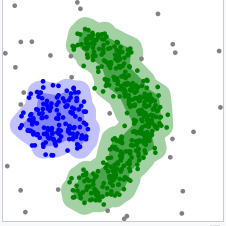 Disadvantages
Not entirely deterministic: border points that are reachable from more than one cluster can be part of either cluster, depending on the order the data are processed
Its quality depends on the distance measure used in the function regionQuery(P,ε). The most common distance metric used is Euclidean distance.
Cannot cluster data sets well with large differences in densities
Basics on Linear Regression –Simple Example
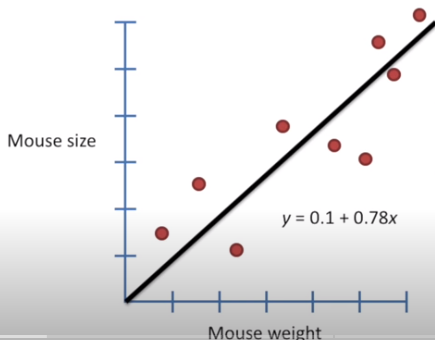 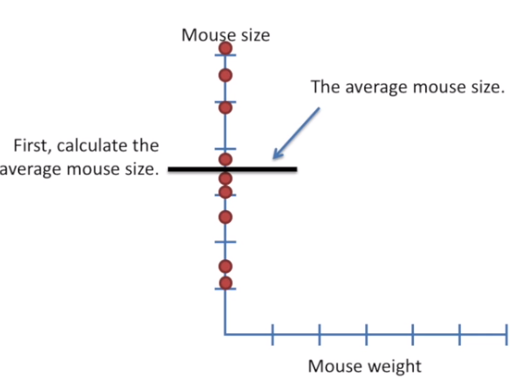 Mouse weight
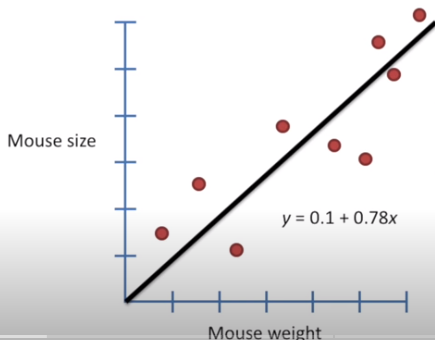 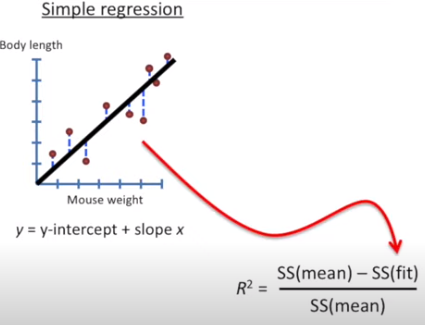 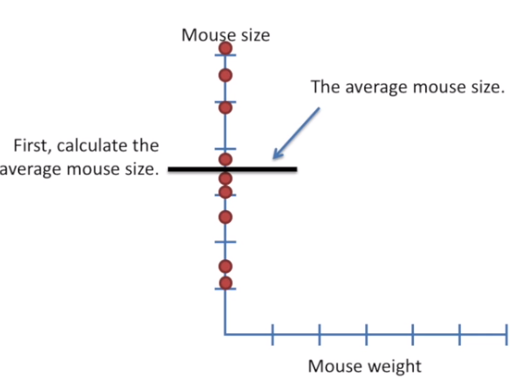 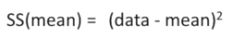 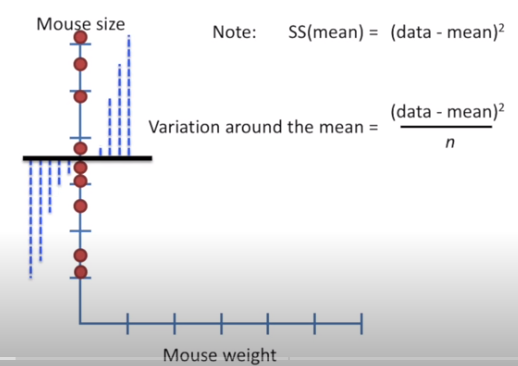 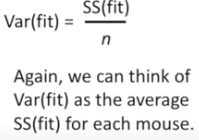 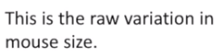 Remember:
variance of a metric is the sum-of-squares / number-of-those-things =                  average sum of squares
Linear Regression (aka Least Squares)
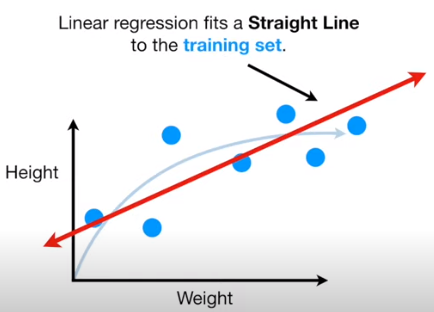 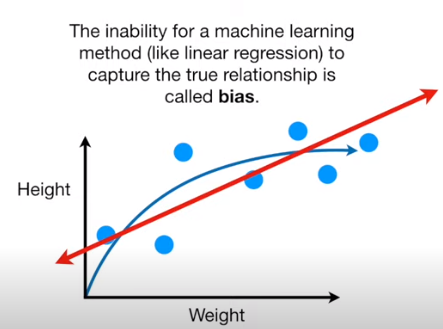 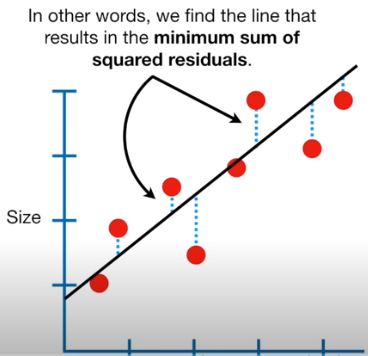 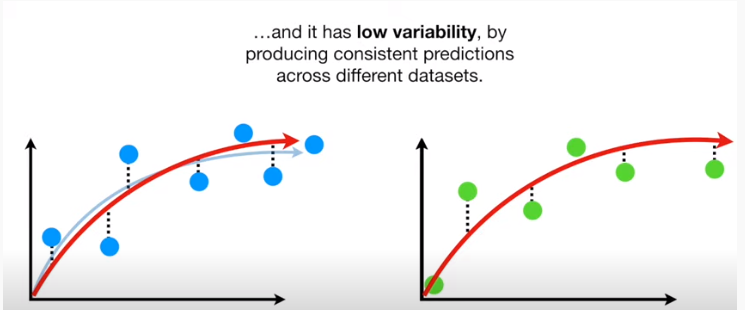 The ideal algorithm has low bias and can accurately model the true relationship
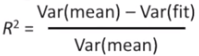 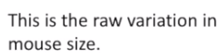 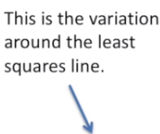 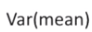 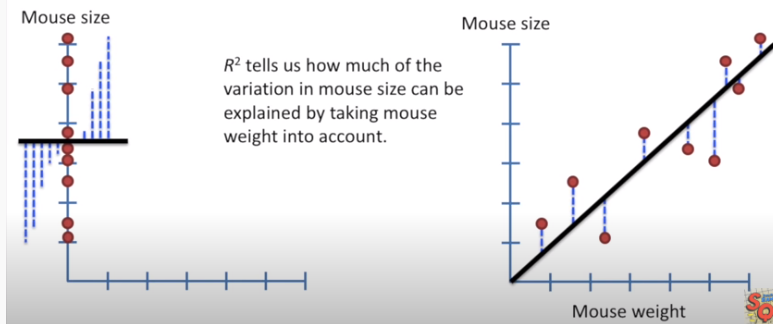 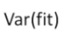 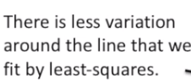 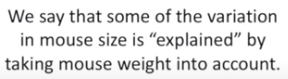 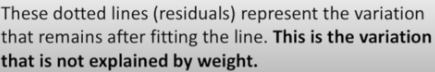 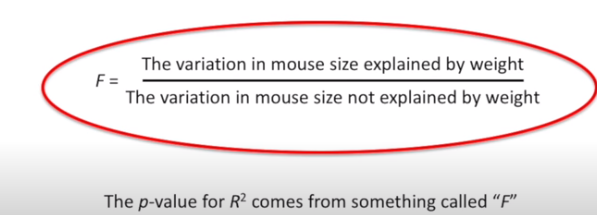 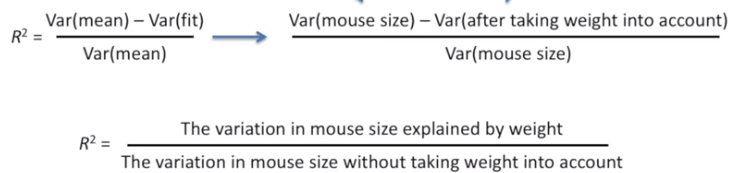 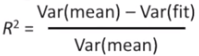 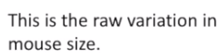 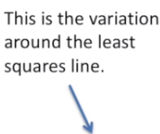 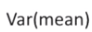 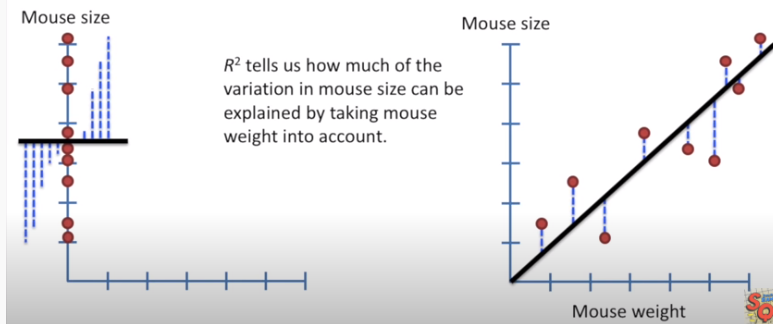 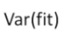 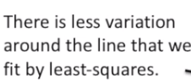 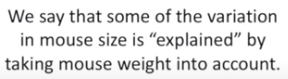 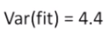 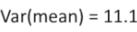 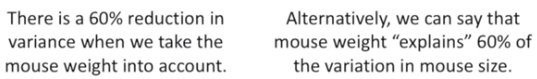 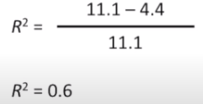 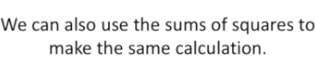 or equivalently 60%
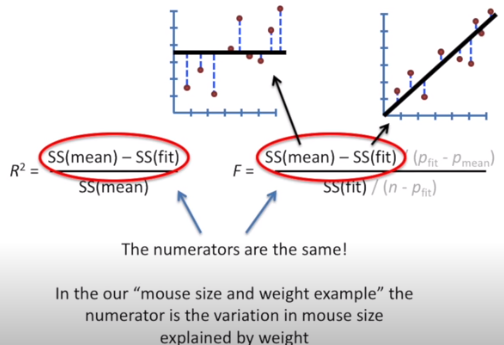 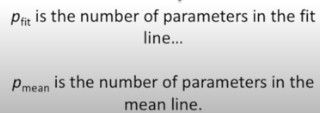 [Speaker Notes: Screenshots from the StatQuest youtube video https://www.youtube.com/watch?v=nk2CQITm_eo]
Basics on Linear Regression – Another Simple Example
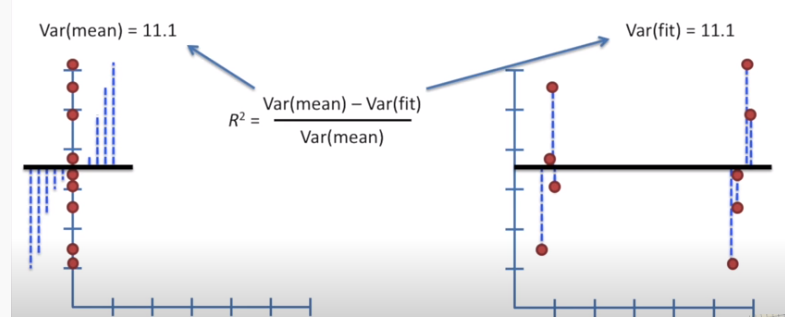 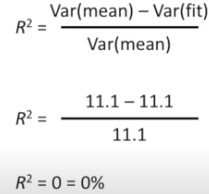 Basics on Linear Regression –Simple Example with more than 2 parameters
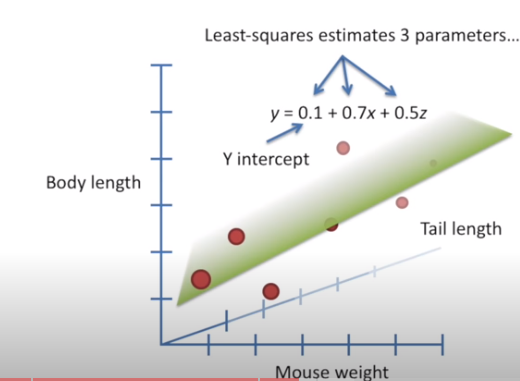 Basics on Regression
Multiple parameters – plane instead of line
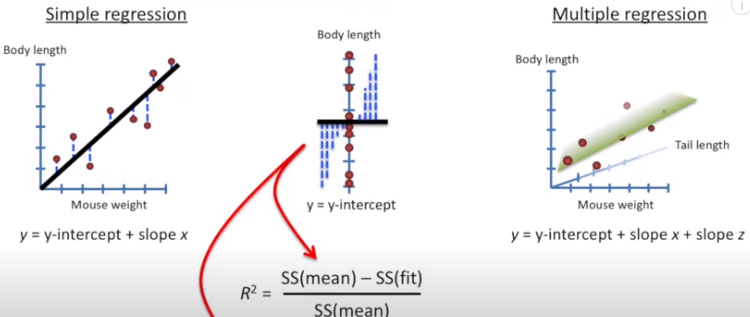 Linear Regression for Predictive Modeling
Suppose a set of observations
& a set of explanatory variables (i.e., predictors)
We build a linear model
where
are the coefficients of
each predictor
given as a weighted sum of the predictors, with the weights being the coefficients
W hy using linear regression?
Strength of the relationship between y and a variable xi
- Assess the impact of each predictor xi on y through
the magnitude of βi
- Identify subsets of X that contain redundant
information about y
Simple linear regression
Suppose that we have obtained the dataset
and we want to model these as a linear function of
To determine which is the optimal β ∊ Rn , we solve the least squares
problem:
where
is the β that minimizes the Sum of Squared Errors (SSE)
An intercept ter m β0 captures the noise not caught by predictor variable
Again we estimate using least squares
without intercept term
with intercept term
The intercept term improves the accuracy of the model
Example 2
SSE = 3.55
SSE = 2.67
Predicted Y
0.70
Squared Error
0.09
Predicted Y Squared Error
1.20
1.60
2.00
2.50
2.90
0.04
0.16
0.49
1.56
0.42
1.40
0.36
2.10
0.64
2.80
0.90
3.50
1.56
Multiple linear regression
Models the relationship between
two or more predictors & the
target
where are the optimal coefficients β , β , ..., β of
1 2
p
predictors x , x ,..., x respectively, that minimize the sum of squared errors
1 2
p
Regularization
Process of introducing additional information in order to prevent overfitting
Loss function
λ controls the importance of the regularization
Regularization
Bias
Error from erroneous assumptions
about the training data
high bias: underfitting
Variance
Error from sensitivity to small
fluctuations (noise) in the training
data
high variance: overfitting
Increasing λ
Shrinks the magnitude of coefficients
Regularization
Bias: error from erroneous assumptions about the
training data
Miss relevant relations between predictors
& target (underfitting)
Variance: error from sensitivity to small fluctuations in
the training data
noise, not the intended output (overfitting)
Bias – Variance tradeoff: Ignore small details to get a more general “big picture”
we introduce a small amount of Bias into how the new line is fit to the data
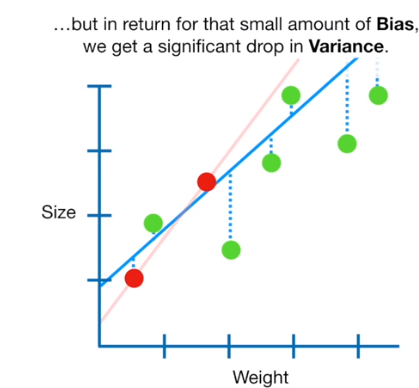 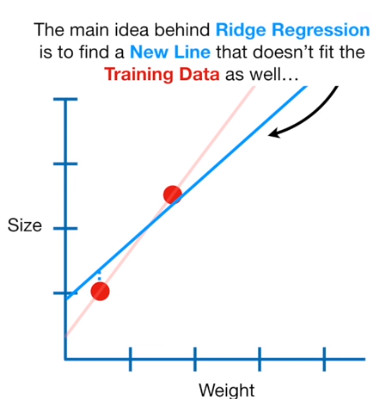 Ridge regression
Given a vector with observations
& a predictor matrix
the ridge regression coefficients are defined as:
Not only minimizing the squared error but also the size of the coefficients!
Ridge regression as regularization
• If the βj are unconstrained, they can explode
and hence are susceptible to very high variance!
• To control variance, we regularize the coefficients
i.e., control how large they can grow
Example 3
Underfitting
Overfitting
Increasing size of λ
Variable selection
Problem of selecting the most relevant  predictors from a larger set of predictors
In linear modeling, this means estimating some coefficients to be exactly zero
This can be ver y important for the purposes of model interpretation
Ridge regression cannot perform variable selection
- Does not set coefficients exactly to zero, unless λ = ∞
Example 4
Suppose that we study the level of
prostate-specific antigen (PSA), which is
often elevated in men with prostate
cancer.
We examine n = 97 men with prostate
cancer & p = 8 clinical measurements.
Interested in identifying a small
number of predictors, say 2 or 3, that
impact PSA.
We perform ridge regression over a wide range of λ
Lasso regression
The Lasso coefficients are defined as:
The only difference between Lasso vs. ridge regression is the penalty ter m
- Ridge uses l2 penalty
- Lasso uses l1 penalty
Lasso regression
λ ≥ 0 is a tuning parameter for controlling the strength of the penalty
The nature of the l1 penalty causes some coefficients to be shrunken to zero
exactly
As λ increases, more coefficients are set to zero  less predictors are selected
Can perform variable selection
Example 5: Ridge vs. Lasso
lcp, age & gleason: the least important predictors  set to zero
Example 6: Ridge (left) vs. Lasso (right)
Constrained for m of lasso & ridge
For any λ and corresponding solution in the penalized form, there is a
value of t such that the above constrained for m has this same solution.
The imposed constraints constrict the coefficient vector to lie in some
geometric shape centered around the origin
Type of shape (i.e., type of constraint) really matters!
The elliptical contour
represents sum of square
error ter m
The coefficient β1 is 0
The diamond shape indicates the
constraint region
Coefficients β & β ≠ 0
1
2
Why lasso sets coefficients to zero?
The elliptical contour plot represents sum of square error term
The diamond shape in the middle indicates the constraint region
Optimal point: intersection between ellipse & circle
- Corner of the diamond region, where the coefficient is zero
Instead
with ridge:
Regularization penalizes hypothesis complexity
• L2 regularization leads to small weights
• L1 regularization leads to many zero weights (sparsity)
Feature selection aims to discard irrelevant features